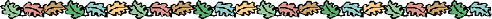 Welcome
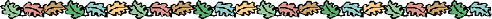 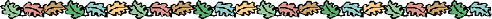 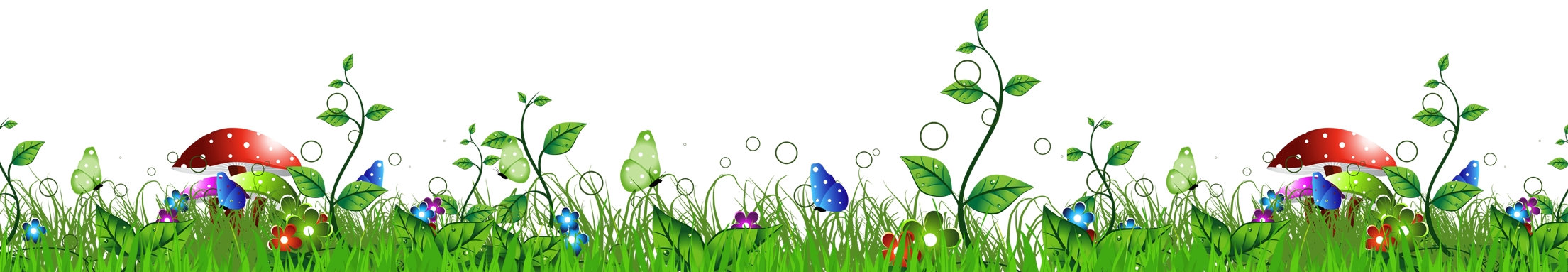 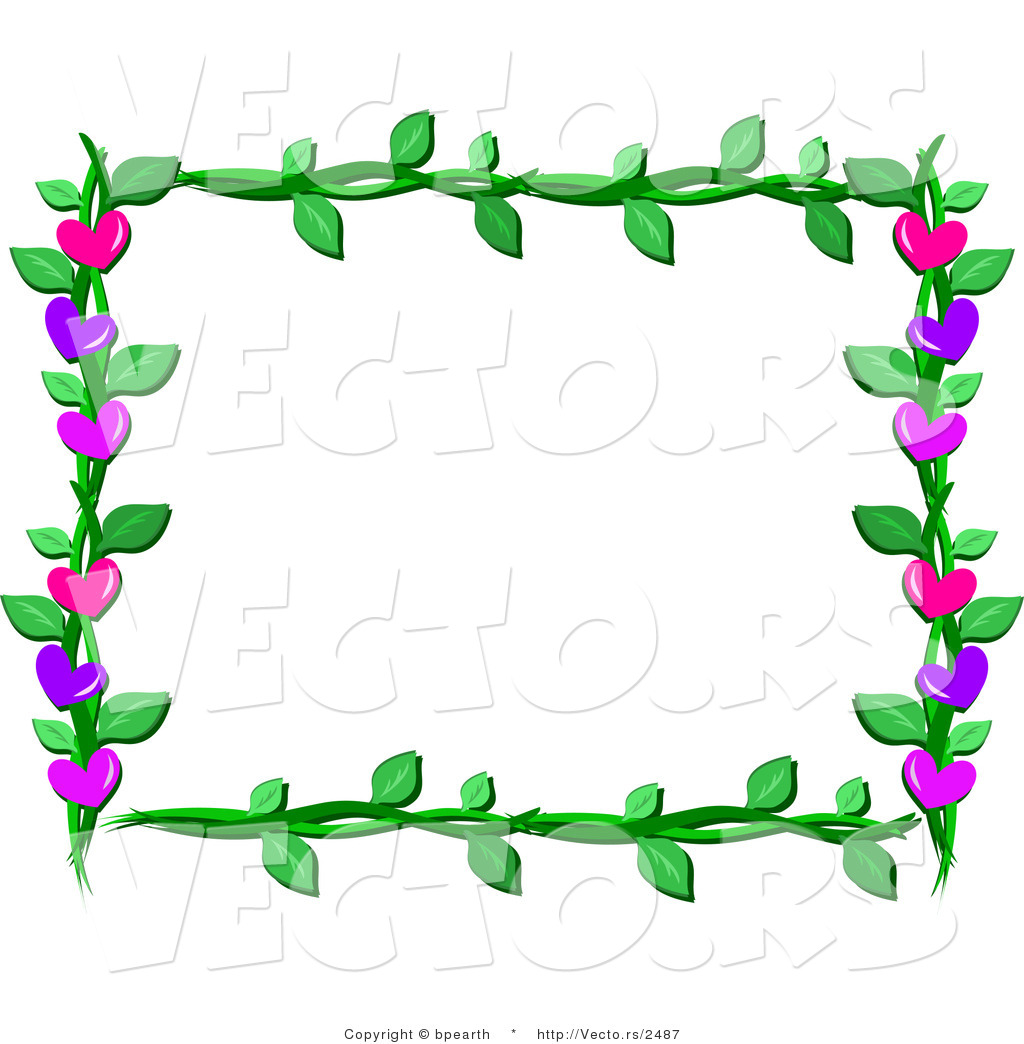 Presented by
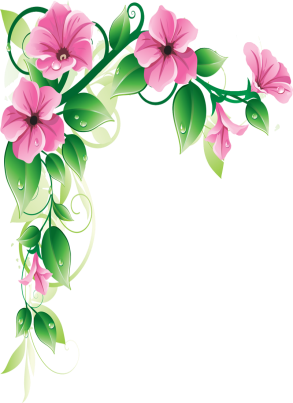 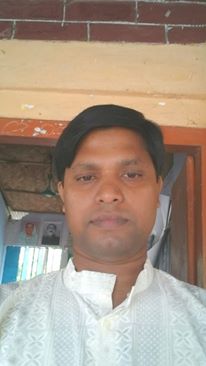 MD. Afzal Hossain 
Asst. teacher,
2 No. Pangashia Govt. Primary School,
Kalkini, Madaripur.
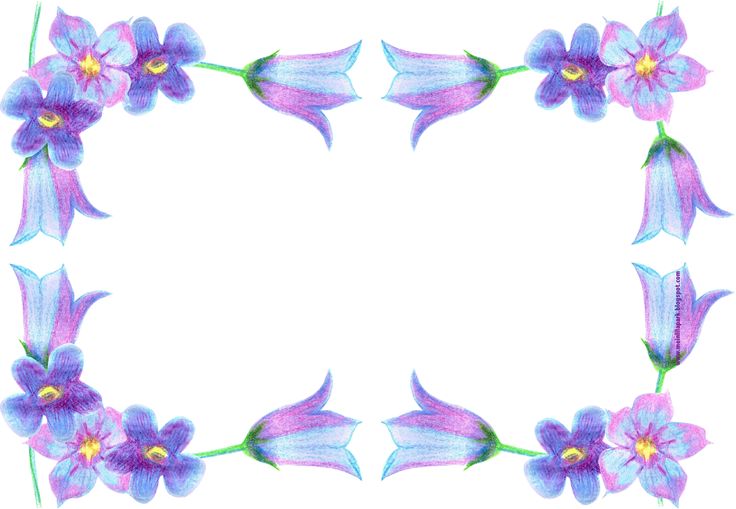 Introducing of  lesson
ENGLISH FOR  TODAY
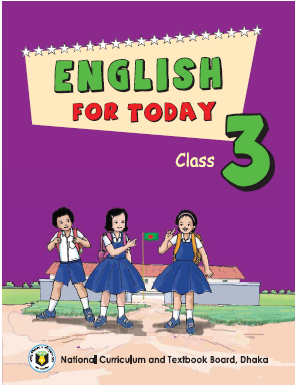 Class :  Three
Lesson title : What do they do?
Lesson unit : 23  
Date: 2/11/2016 
Time :  35 minutes
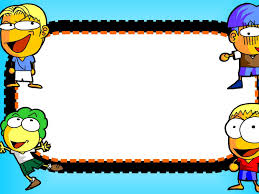 Learning outcomes
Students will be able to       
5.1.3   read the texts.
8.1.1  write words from the textbook or   model        
10.1.1 write short and simple paragraphs by 	    answering a set of questions.
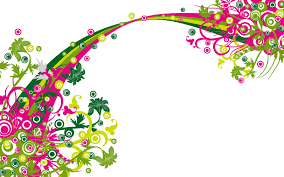 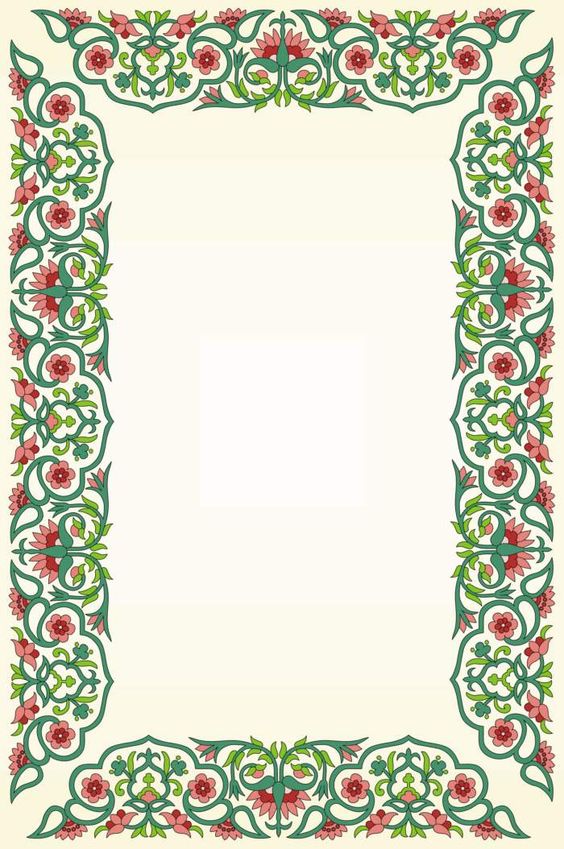 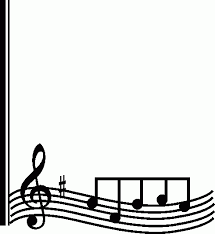 Let’s enjoy a video
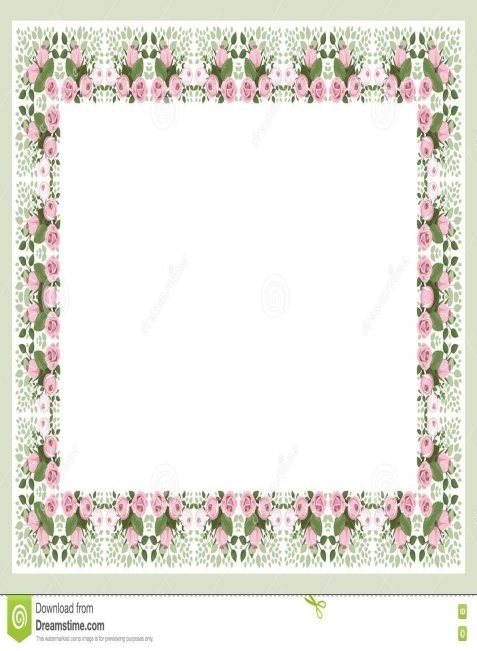 Lesson  Declaration
What do they do (cat)?
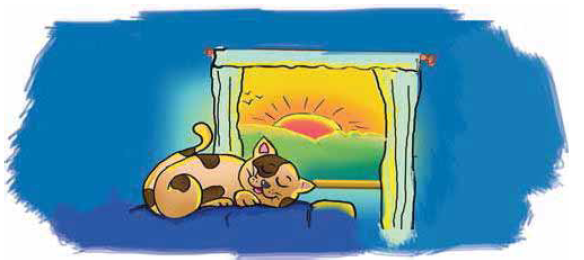 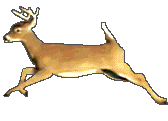 Quick-rapid.
It runs quick.
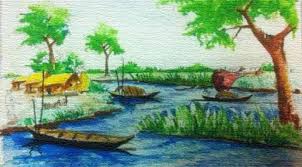 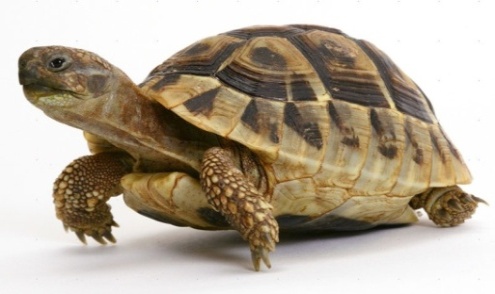 Slow-delay.
It moves slow.
Early- begging of the day.
I get up early.
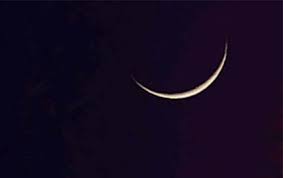 Late-  end of the day.
She comes late.
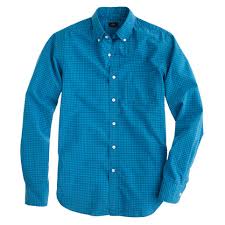 Drink clean water.
Clean-pure.
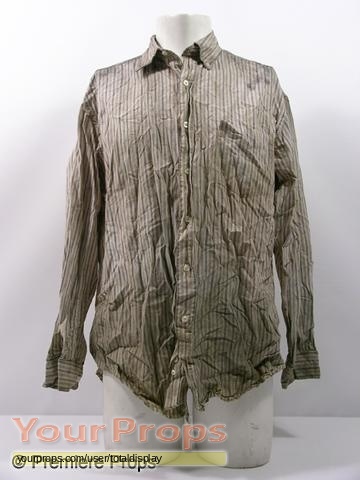 Dirty- with dust.
The shirt is dirty.
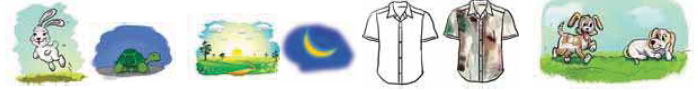 Lazy- working.
He is lazy.
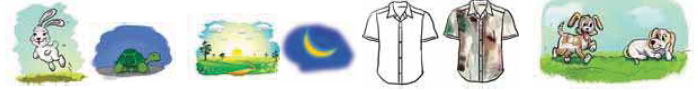 Active- not working.
You are active.
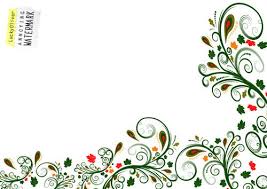 Open your text book and        	see page at 46.
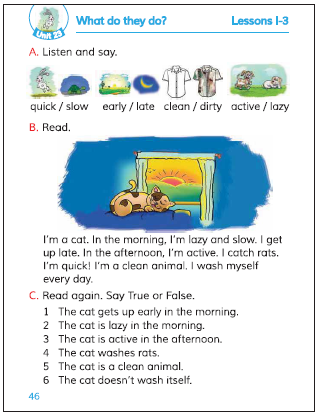 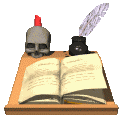 I’m a cat.In the  morning,I’m lazy and slow.I get up late.
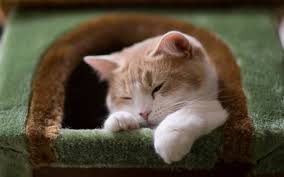 In the afternoon , I’m   active. I catch rats. I’m quick!
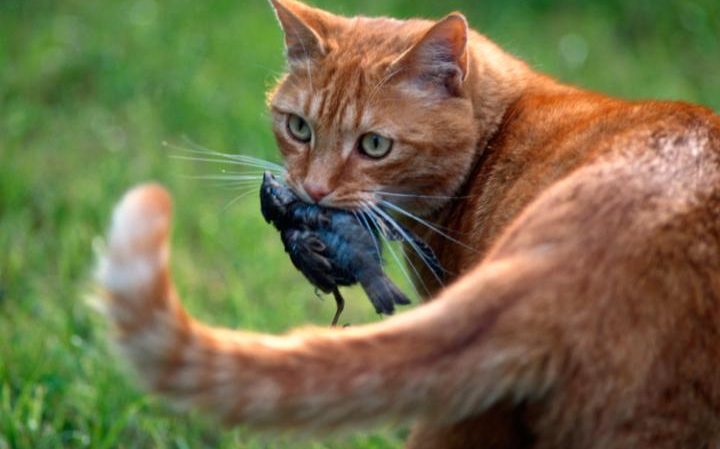 I’m a clean animal. I wash myself everyday.
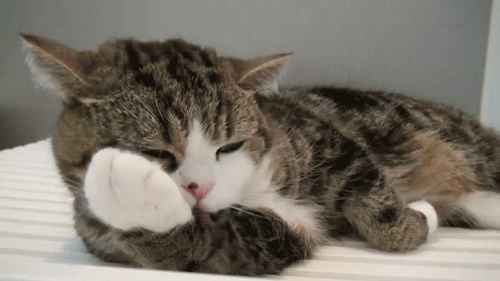 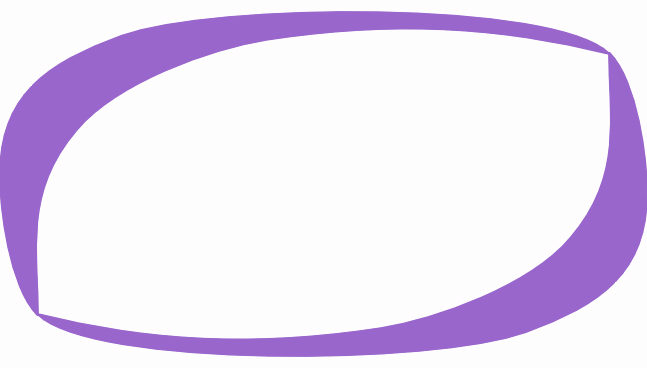 Group Work
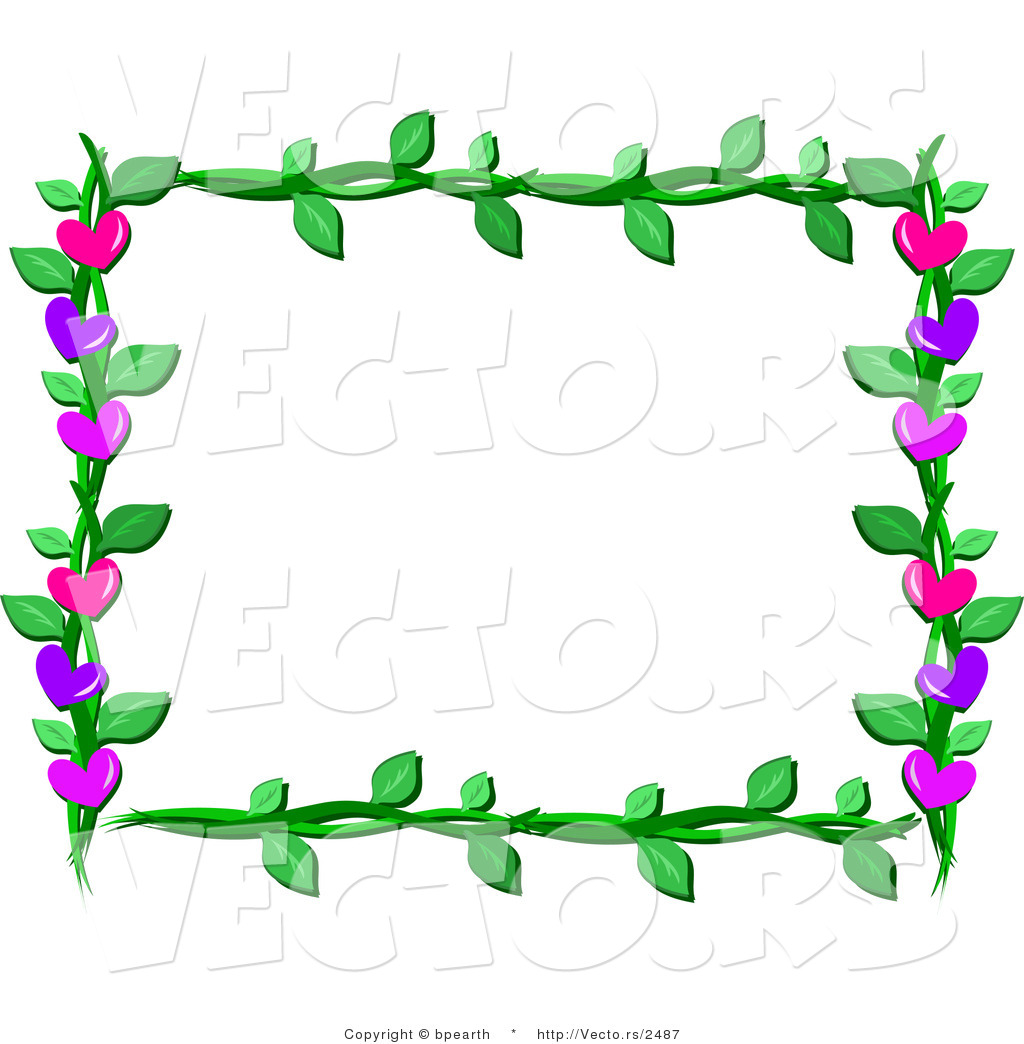 Write opposite word
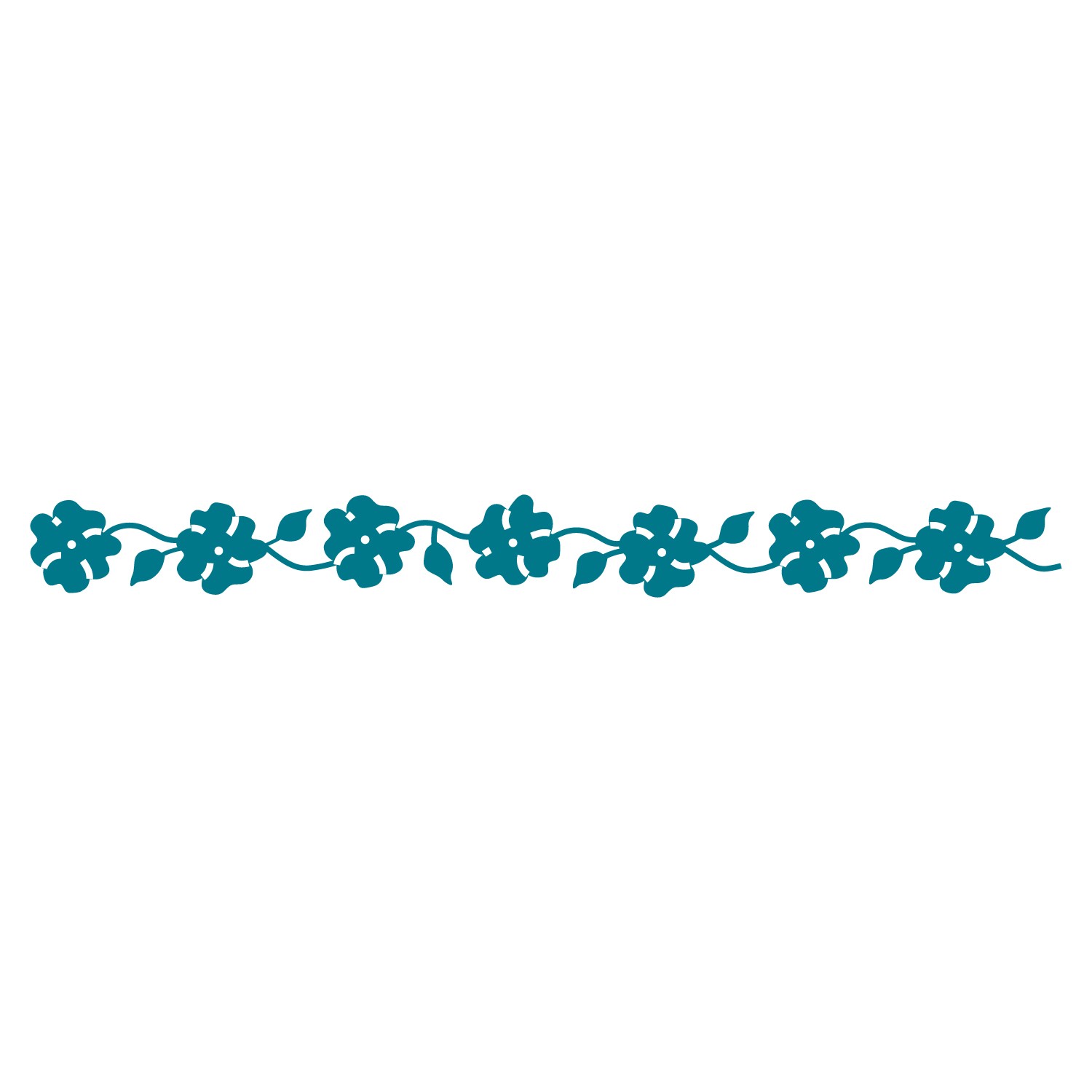 Group-A
quick,  active
Group-B
early,  clean
Group-C
morning, lazy
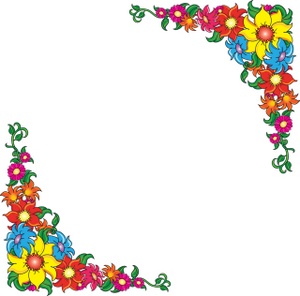 Evaluation
Write  5 sentences  about your favourite  
animal by answering following questions:
What is your favourite  animal?
How does it look?
Why do you like it?
What does it eat?
What is it’s  nature?
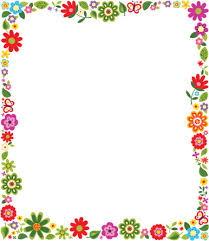 Good Bye